SurfingAttack:Interactive Hidden Attack on Voice Assistants Using Ultrasonic Guided Waves
Qiben Yan, Kehai Liu, Qin Zhou, Hanqing Guo, Ning Zhang
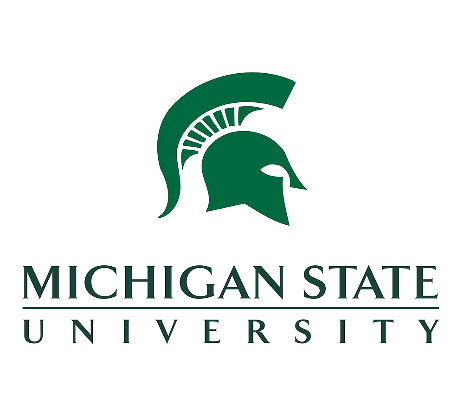 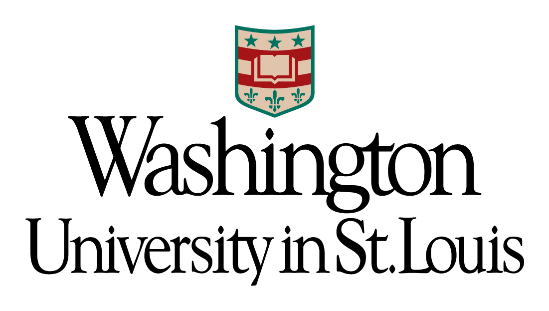 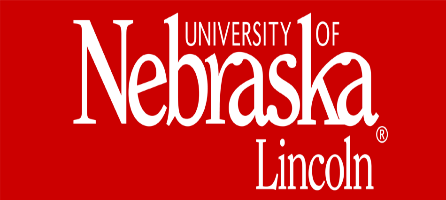 NDSS 2020 February 23-26 – San Diego, CA
Voice Assistants
Read my message
Take a selfie
Calling Sam
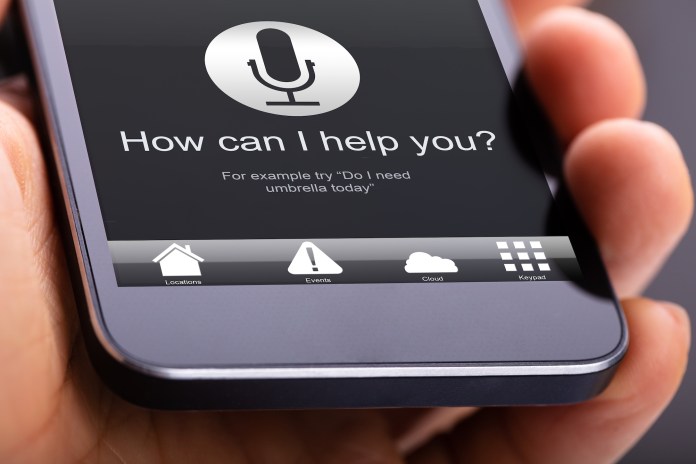 Send a message to Sam
Inaudible Attack
Recent works show that microphone can hear inaudible voice (>25 kHz)
？？？
Yes, how can I help you?
> 25 kHz (Hey Siri)
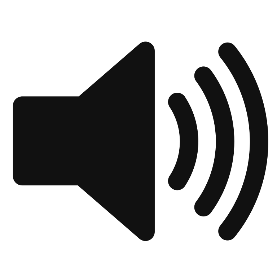 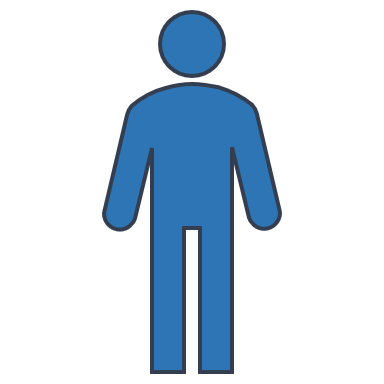 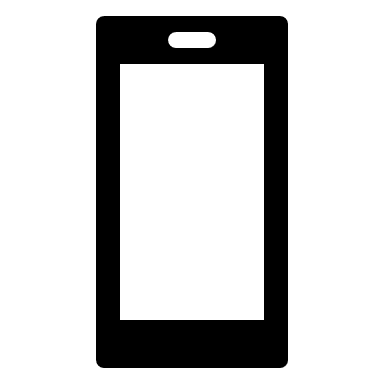 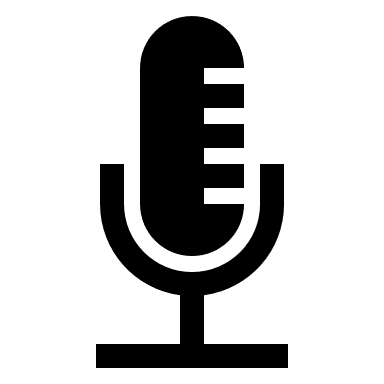 Amp
f
ADC
Amplifier
Low Pass filter
Input
Inaudible Attack
Amp
Ideally
Actually
f
Low Pass filter
ADC
Amplifier
Input
For Example
Amp
f
Outline of Inaudible Attack
Inject 
Commands
Longer
Range
[1] Roy, N., Hassanieh, H., & Roy Choudhury, R. (2017, June). Backdoor: Making microphones hear inaudible sounds. In Proceedings of the 15th Annual International Conference on Mobile Systems, Applications, and Services (pp. 2-14).

[2] Zhang, G., Yan, C., Ji, X., Zhang, T., Zhang, T., & Xu, W. (2017, October). Dolphinattack: Inaudible voice commands. In Proceedings of the 2017 ACM SIGSAC Conference on Computer and Communications Security (pp. 103-117).

[3] Roy, N., Shen, S., Hassanieh, H., & Choudhury, R. R. (2018). Inaudible voice commands: The long-range attack and defense. In 15th {USENIX} Symposium on Networked Systems Design and Implementation ({NSDI} 18) (pp. 547-560).
SurfingAttack: Features
Ultrasonic Guided Waves
Ultrasonic Guided waves is known as Lamb waves
It has two modes based on the wave motion in both sides:
Symmetric modes
Anti-symmetric modes
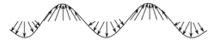 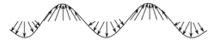 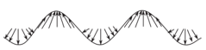 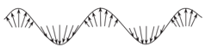 Ultrasonic Guided Waves
To understand how waves propagate in solid media:
We should discuss the vibrations on two directions
(x1 and x3) for both modes.
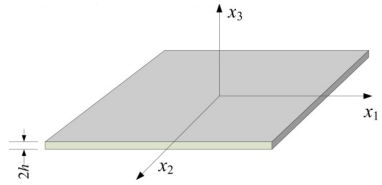 Symmetric modes
Anti-symmetric modes
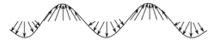 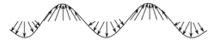 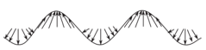 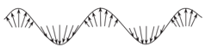 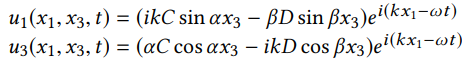 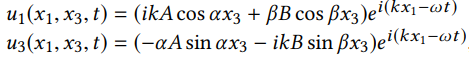 Ultrasonic Guided Waves
Symmetric modes
Anti-symmetric modes
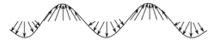 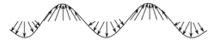 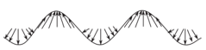 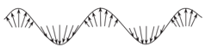 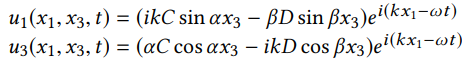 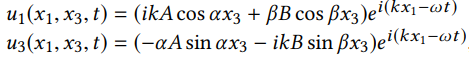 Rayleigh-Lamb Equations
Phase-velocity
Wave frequency
material
Attack Waves Selection
Requirements
narrowband input signals are most effective in restricting wave dispersal in large and thick plates

lower-order Lamb wave modes(A0)

use a circular piezoelectric disc to generate the signal for its energy efficiency and omni-directivity
Consider a realistic scenario
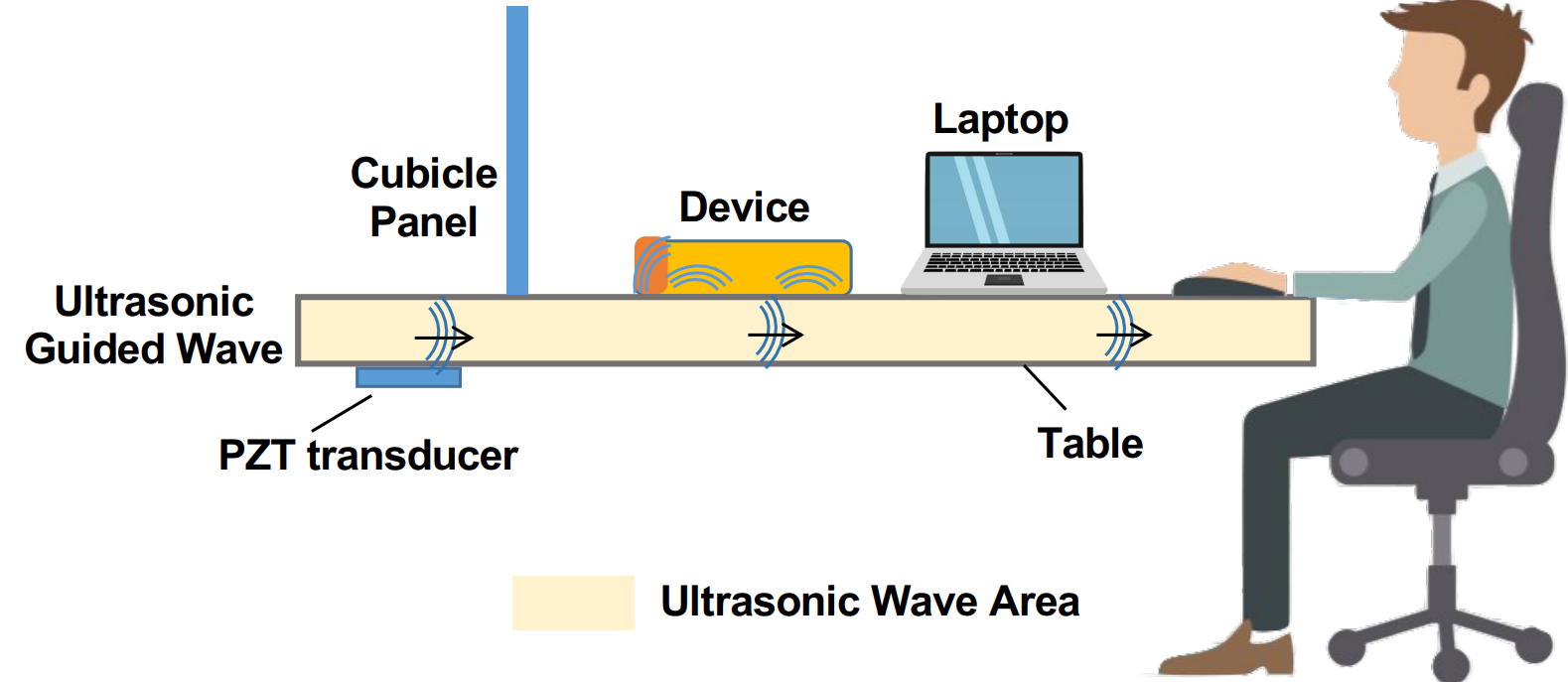 Trigger Non-linearity Effect
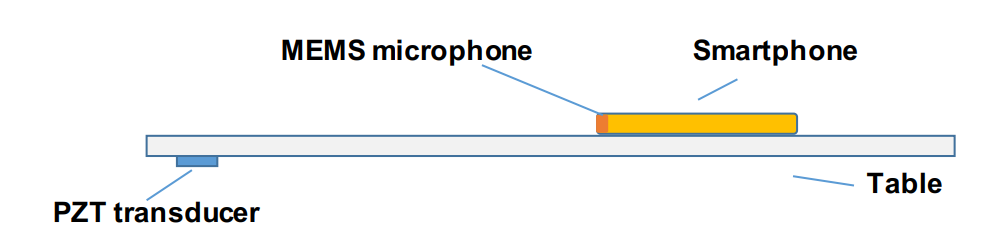 Design
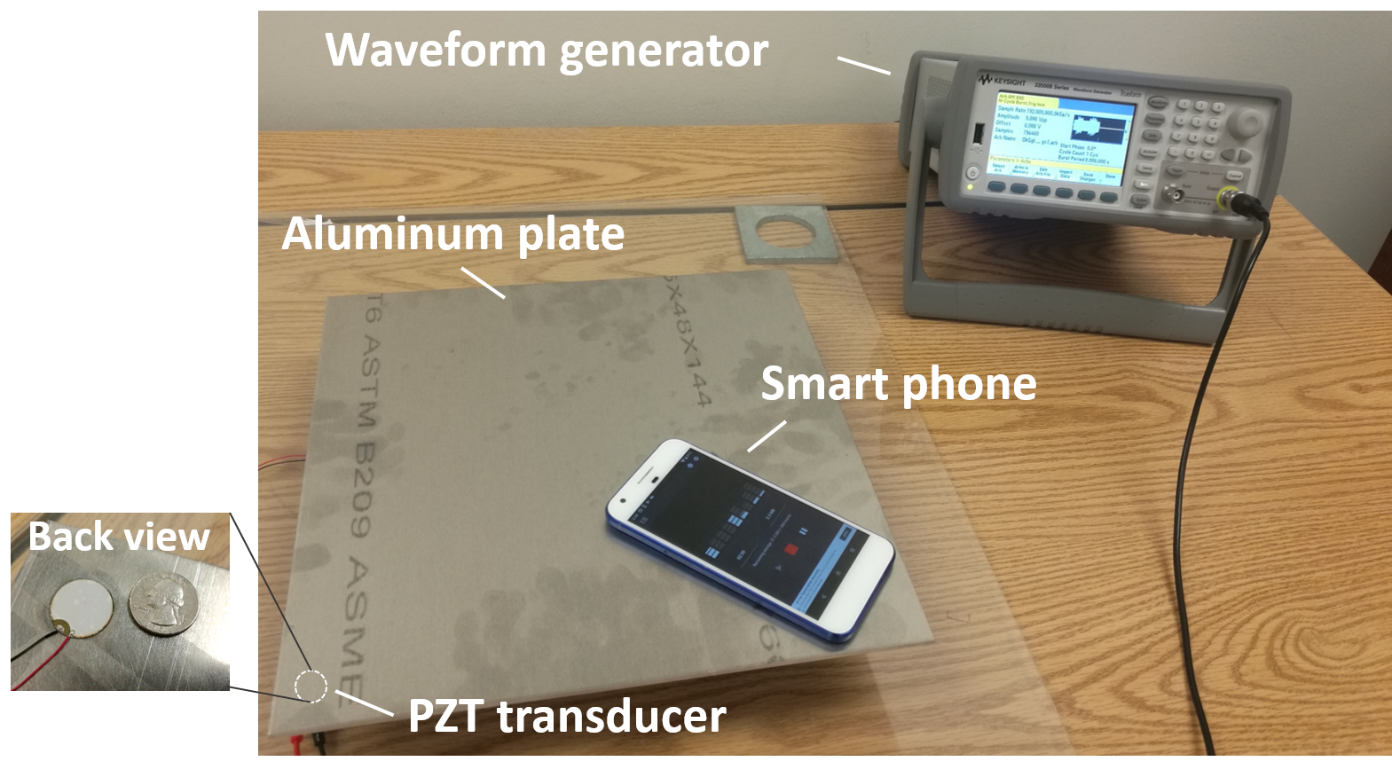 Baseband signal : 50Hz to 5kHz
Modulated to 25.3kHz
Excite Lamp Wave
Trigger Non-linearity Effect
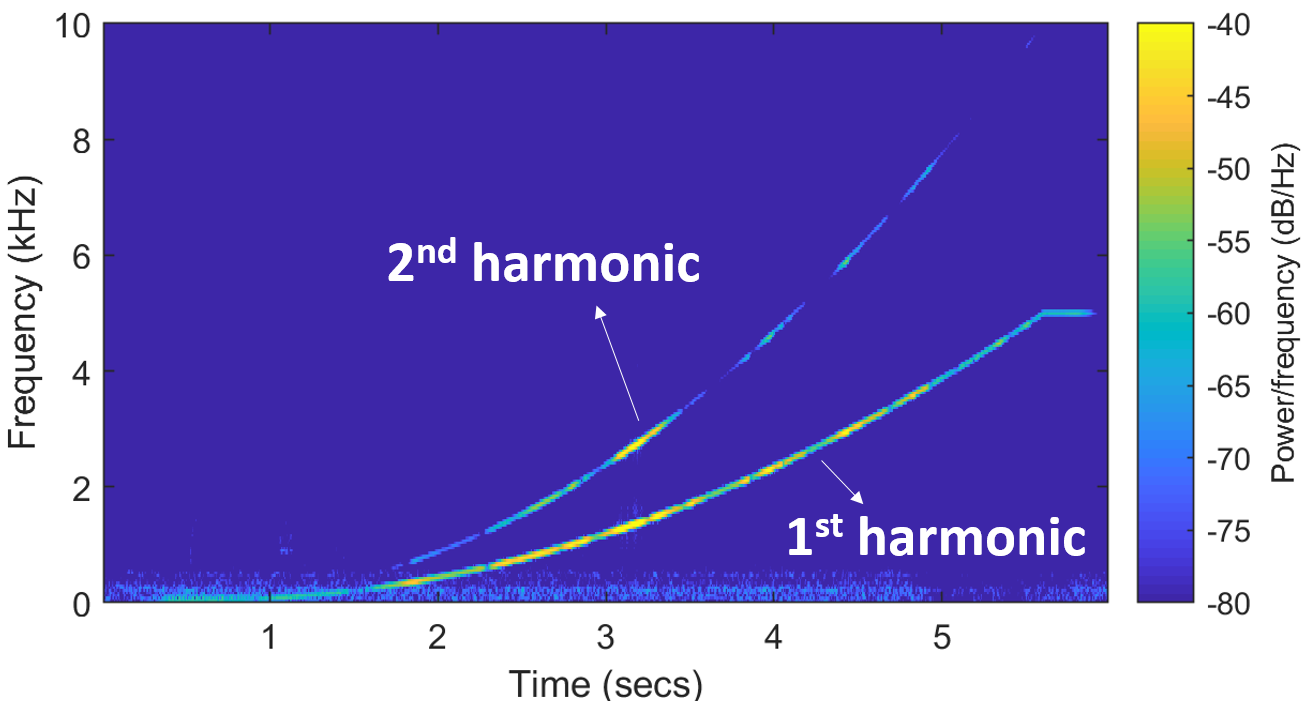 Attack Waves Generation
To preserve the similarity between the recovered voice signal and the original signal, we choose Tukey window for modulation:
Depth of modulation 0.8~1.0
Baseband Signal
Tukey Window
Carrier Frequency
3 Key Factors
Feasibility
To tackle the 3 factors, we can attack phones as below:
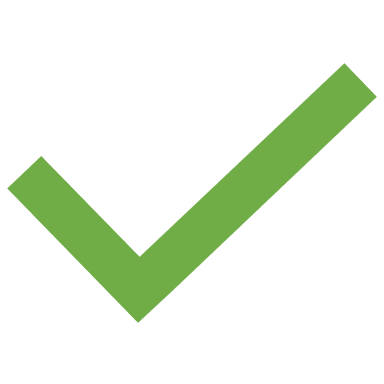 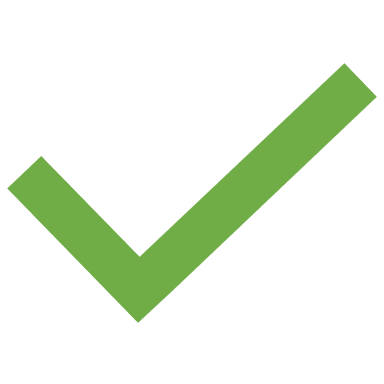 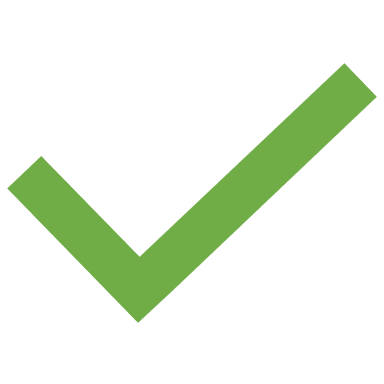 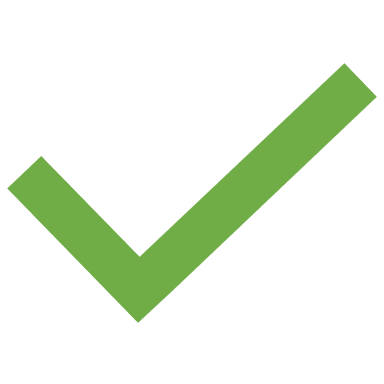 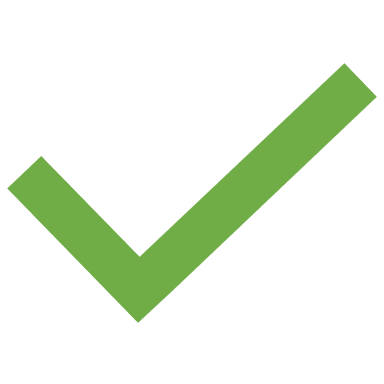 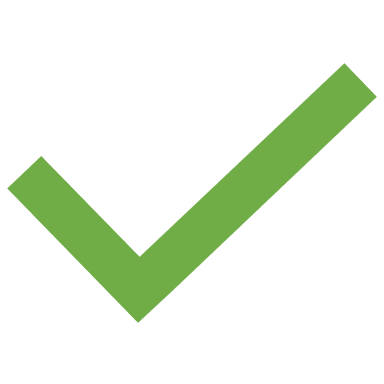 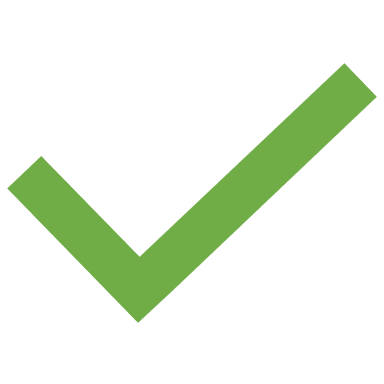 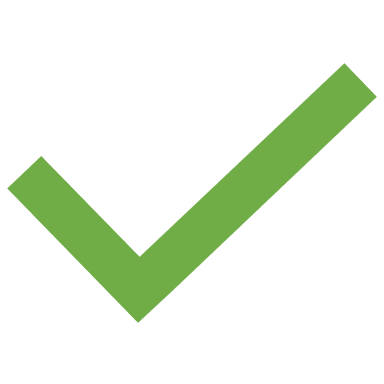 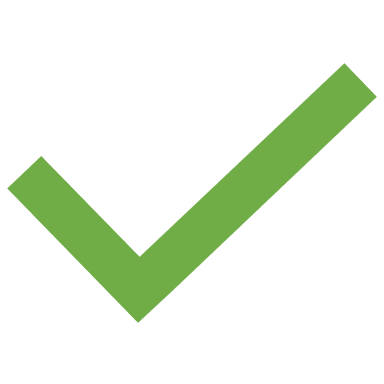 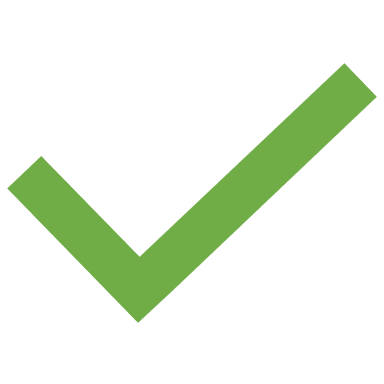 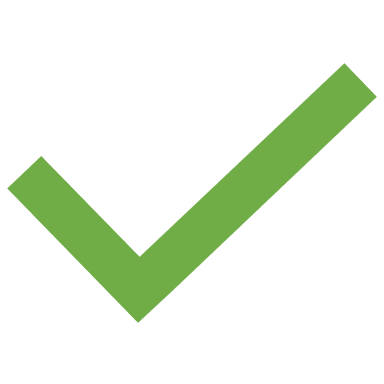 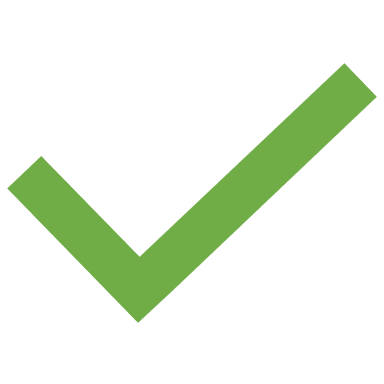 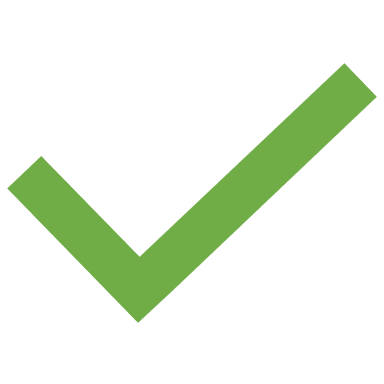 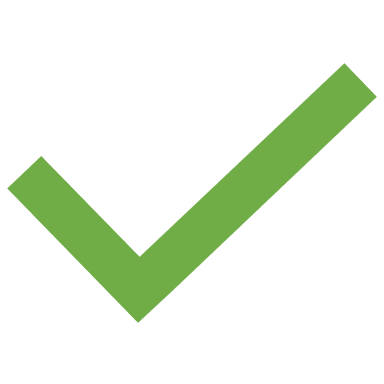 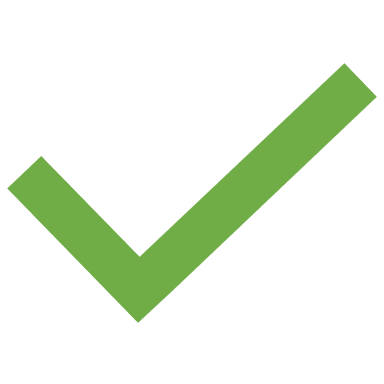 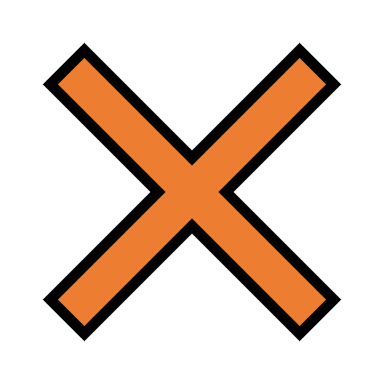 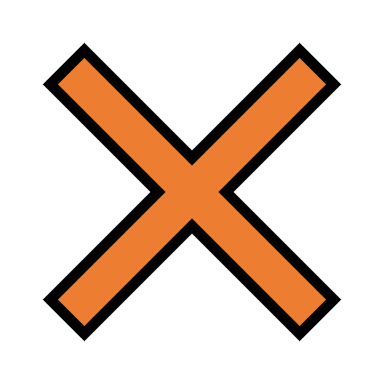 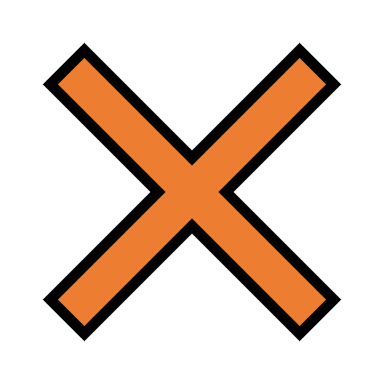 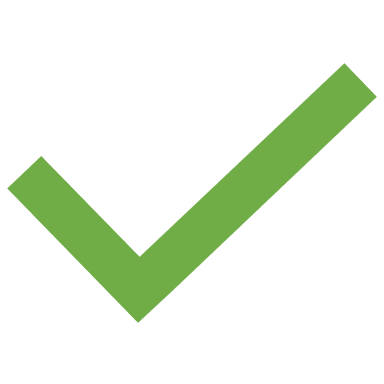 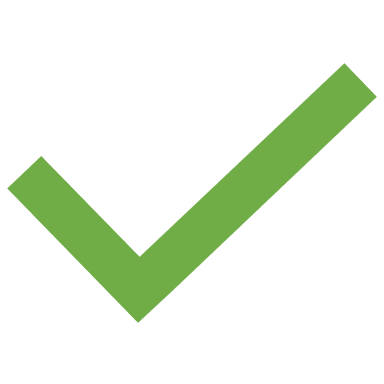 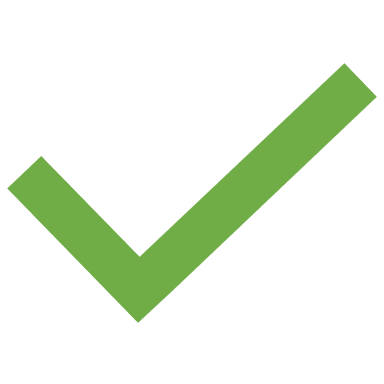 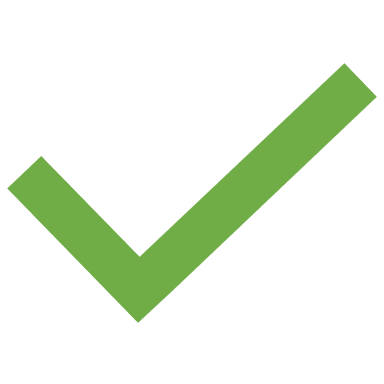 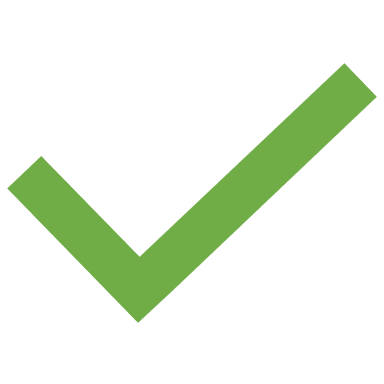 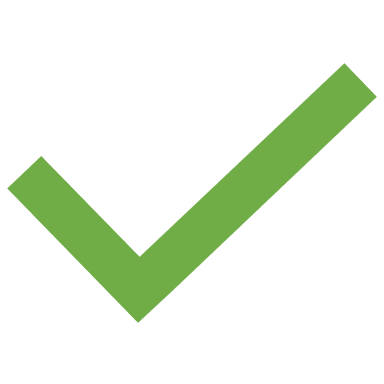 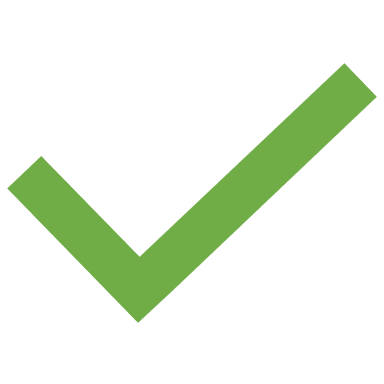 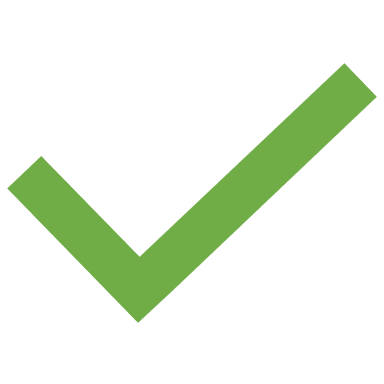 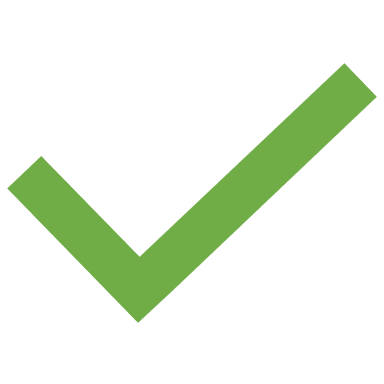 Attack System Design
Controller
Attack Device Package
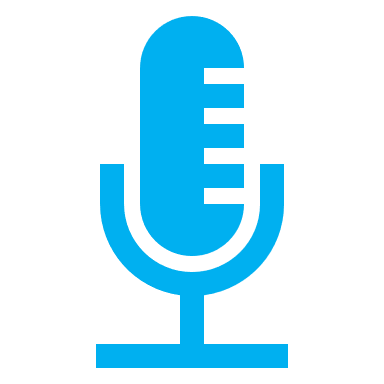 Voice Response
Voice
Recording
Tapping Device
Signal Modulation
& Voice Recording
Signal
Processor
Voice
Commands
TTS 
Module
Speech Synthesis
Transducer
Interactive Voice Commands
Attacks
SMS Passcode Hacking
Fraud Call
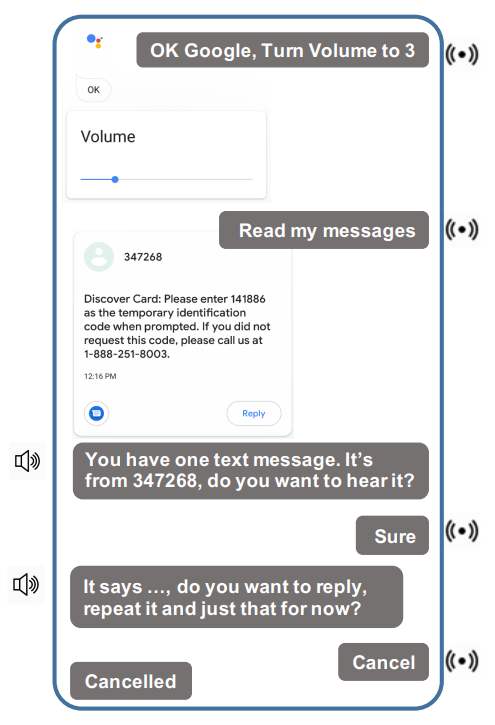 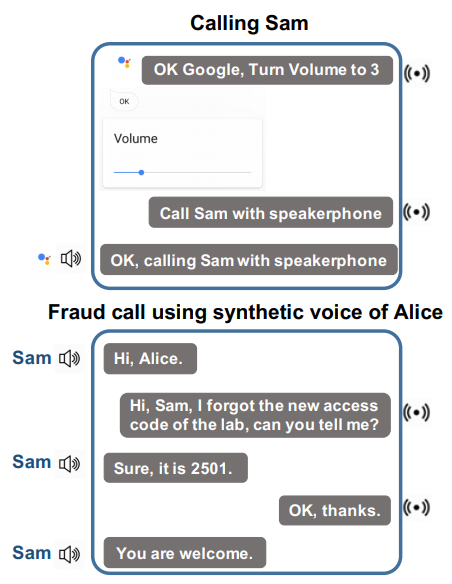 Stealthiness
You cannot sense the attack:
No sound
No vibration
PZT transducer and waveform generator
 are hide under the desk
Impact of Noise
Attack Distance
30cm
Attack Voltage
9V
Google Pixel 1
Impact of Distance
No Amplifier
With Amplifier
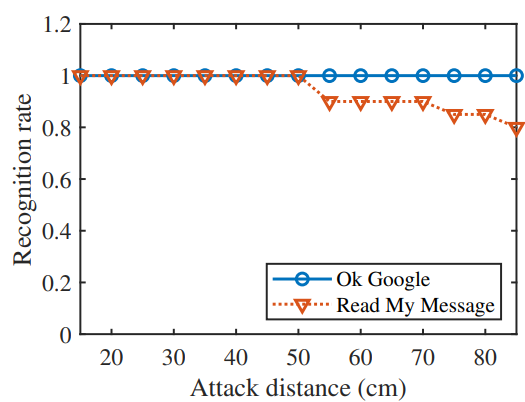 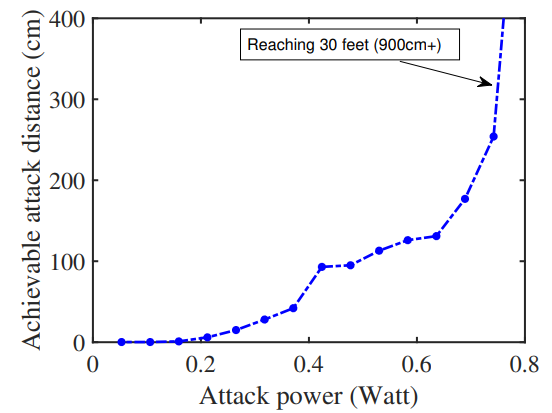 Impact of Thickness
Glass
Aluminum Metal
The thicker materials requires higher transmit power
Impact of Thickness
Impact of Different Materials
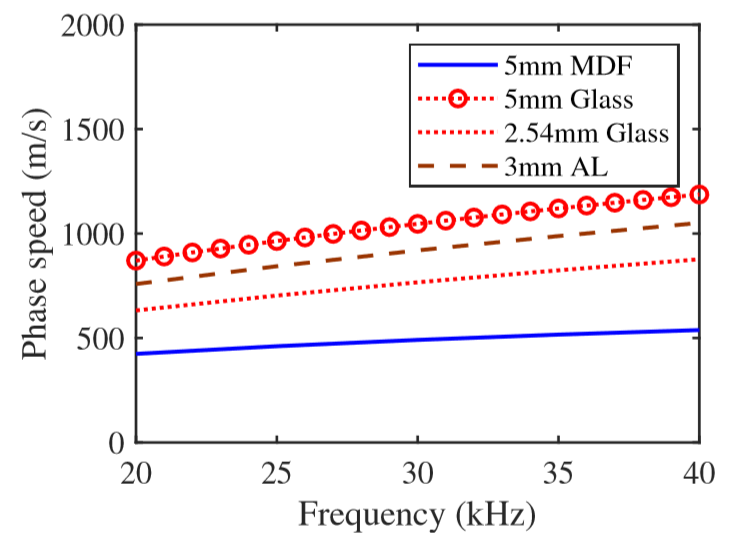 To measure the materials difference, we test
the achievable attack distance on those 
materials with 3 phones.
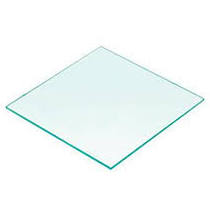 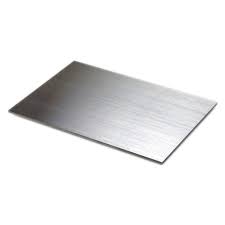 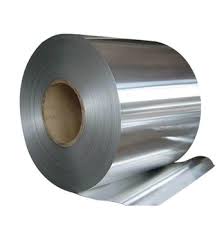 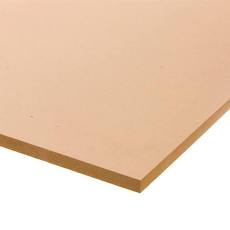 Countermeasure
Hardware Layout Enhancement
Enhance microphone to suppress any acoustic high frequency vibration 
Interlayer-based Defense
Place device on a soft woven fabric or a multilayers term.








Software-based Defense
Difference between recovered signal and the baseband signal
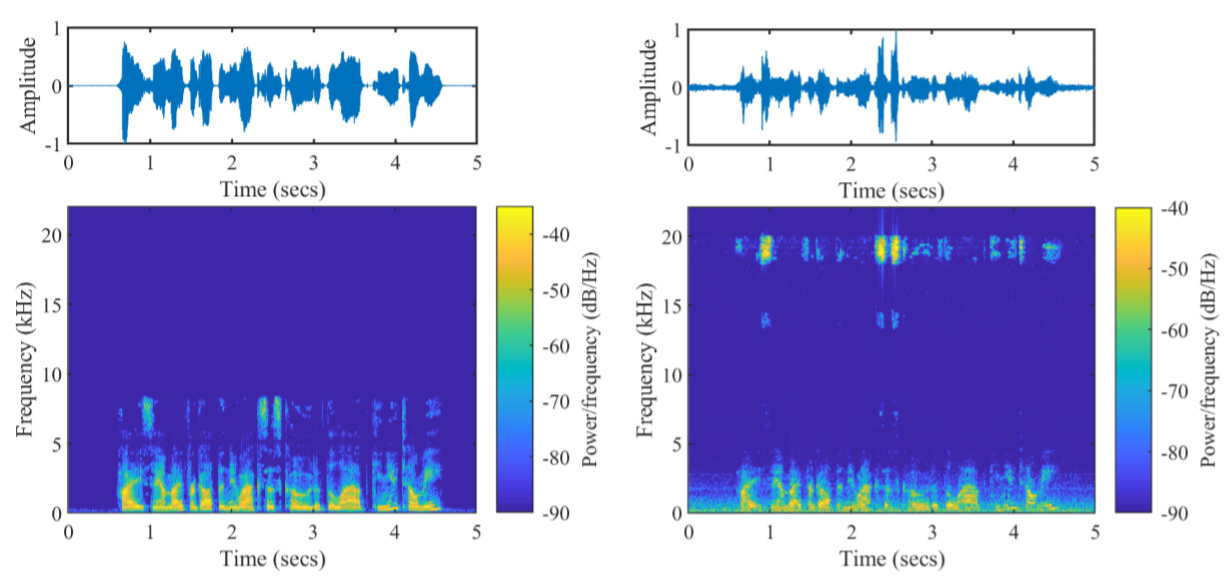 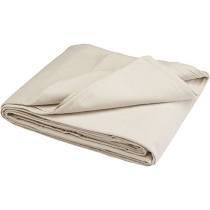 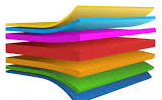 Conclusion
We proposed a voice assistant attack which is:
Low power
Cheap
Inaudible
Long distance interaction
No vibration
Reliable on different tables that have different materials and thickness
Noise resistant
None line of sight
Thank you!